Záverečné kroky vývoja guidelines
prof. MUDr. Martin Rusnák, CSc
Mgr. Dominika Plančíková, PhD, MPH
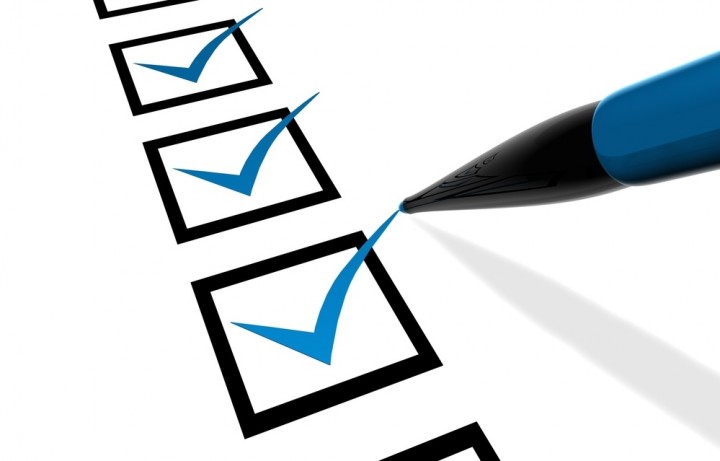 Ciele prednášky
Ozrejmiť si zostávajúce kroky pri vývoji guidelines
Ako pripraviť dokument pre použitie v praxi
Štruktúra
Konzultácia návrhu g.
Peer review
Prezentácia a sprístupnenie
Distribúcia
Zavedenie do praxe
Audit
Ciele a štruktúra
rusnak.truni.sk
4.4.22
2
verejná konzultácia
verejné národné stretnutie
peer review
6. Konzultácia guideline
Skupina pre tvorbu guidelines získa cennú spätnú väzbu a návrhy na:
ďalšie dôkazy, ktoré by členovia skupiny mohli zvážiť, 
alternatívny výklad dôkazov, 
uskutočniteľnosť vykonávania navrhovaných odporúčaní.

Širšia komunita má príležitosť prispieť k forme konečného usmernenia a ovplyvniť ho, čím vytvára pocit vlastníctva nad týmto usmernením
Prínosy konzultácie
Návrh guidelines je k dispozícii na webovej stránke počas jedného mesiaca
široko propagovaný profesionálnym skupinám a zástupcom pacientov, ktorí majú o túto tému najväčší záujem
Pripomienky môžu predkladať jednotlivci alebo korporatívne, obchodné, profesijné alebo spoločenské skupiny
Pripomienky sa akceptujú, iba ak je k nim priložené vyhlásenie o záujmoch od posudzovateľa 
Každá spätná väzba je zahrnutá do správy, ktorú posúdi skupina pre vývoj guidelines
Verejná konzultácia
Počas verejnej konzultácie môže byť usporiadané národné verejné stretnutie
prediskutujú sa návrhy odporúčaní jednotlivých guidelines
Skupina pre rozvoj guidelines predstavuje svoje predbežné závery a návrhy odporúčaní a podporuje ďalšiu spätnú väzbu prostredníctvom diskusie na stretnutí, prostredníctvom sociálnych médií a online konzultácií
Prítomní sú oboznámení s najnovšími dôkazmi a navrhovanými odporúčaniami a skupina pre vývoj guidelines získava spätnú väzbu o tom, ako je návrh guideline interpretovaný
Umožňuje poukázať na všetky kontroverzné oblasti a prerokovať ich
Národné verejné stretnutie
Účasť na národnom verejnom stretnutí: 
Škótsko - 75 až 300 zdravotníckych pracovníkov a ďalších záujemcov o tému, vrátane zástupcov pacientov a opatrovateľov
Stretnutie sa oznamuje rovnakým skupinám ako verejná konzultácia, prostredníctvom sociálnych médií
Potrebné zabezpečiť, aby boli zastúpené všetky skupiny, ktoré majú o tému záujem
Pokiaľ ide o aktualizácie existujúcich guidelines, národné verejné stretnutia sa konajú iba vtedy, ak sa obsah guidelines významne zmenil
Inak je guideline k dispozícii na verejnú konzultáciu na webovej stránke počas jedného mesiaca
Posúdenie návrhu guideline odborníkmi, ktorí sa nepodieľajú na vývoji guideline
Dôležité je zastúpenie viacerých odborov
Návrh guideline zaslaný laickým posudzovateľom – pripomienky z pohľadu pacientov
Recenzenti sa vyjadrujú predovšetkým ku komplexnosti a presnosti interpretácie dôkazov, na ktorých sú založené odporúčania
Pripomienky sú zhrnuté v správe a prediskutované skupinou pre vývoj guidelines
Peer review
Správa by mala obsahovať opis procesu tvorby usmernenia, šírenia a implementácie a stratégií hodnotenia a revízie a záležitosti pre budúci výskum. 
Obsahuje: mená recenzentov, ich funkcie, konflikty záujmov
Skupina, ktorá vyvíja guideline odpovedá na všetky komentáre recenzentov, ak sú opodstatnené, guideline upravia
Správa je publikovaná spolu s guideline
Správa z konzultácií
identifikuje organizáciu, pod záštitou ktorej boli usmernenia vypracované – kto usmernenia navrhol, schválil a financoval; 
uvádza, či boli pre rôznych používateľov potrebné rôzne formáty; 
zoznam jednotlivcov a skupín zapojených do tvorby smerníc; 
zdokumentuje procesy a povahu vedeckého hodnotenia dôkazov – napríklad špecifikovať, či sa na analýzu literatúry použili metaanalýzy, alebo či bol konsenzus súčasťou procesu tvorby usmernenia; 
bibliografiu použitých materiálov;
jasný popis vedeckých predpokladov – či už týkajúcich sa fyziologických predpokladov, metód pôsobenia liekov alebo procesov, očakávaní úmrtí alebo chorobnosti po liečbe, vedľajších účinkov atď. – ktoré boli zahrnuté do dôkazov;
Správa o vypracovaní guidelines
rusnak.truni.sk
4.4.22
10
jasný popis vedeckých predpokladov – či už týkajúcich sa fyziologických predpokladov, metód pôsobenia liekov alebo procesov, očakávaní úmrtí alebo chorobnosti po liečbe, vedľajších účinkov atď. – ktoré boli zahrnuté do dôkazov; 
zvažované otázky verejnej politiky a nákladov a spôsob, akým boli začlenené do usmernení; 
potrebu špeciálneho školenia, vybavenia alebo zariadení;
opis procesov testovania, ktorým boli usmernenia podrobené; 
uskutočnené konzultácie; a 
zohľadnenie obáv spotrebiteľov.﻿
Správa o vypracovaní guidelines
rusnak.truni.sk
4.4.22
11
cieľovú skupinu a iné zainteresované strany; 
metódy konzultácií a šírenia informácií; 
špecifické plány pre konkrétne okolnosti – ako sú vzdialené alebo vidiecke lokality a prepojenia na inštitucionálne aktivity; 
časový rámec hodnotenia; 
plán hodnotenia implementácie usmernenia a prekážok implementácie; 
plán hodnotenia platnosti usmernení; a 
plány revízií.
Časť správy o šírení, implementácii, hodnotení a revízii
rusnak.truni.sk
4.4.22
12
návrhy na zlepšenie smerníc a ich kapacity na zlepšenie budúcej starostlivosti a optimalizáciu využívania zdrojov; 
medzery vo vedeckých poznatkoch alebo iné medzery v informáciách – napríklad údaje o nákladoch – pre budúce skúmanie; a 
organizačné, finančné alebo iné „procesné“ faktory, ktoré môžu zvýšiť kvalitu výsledkov očakávaných od implementácie usmernení.
Časť, ktorá sa týka budúceho výskumu
rusnak.truni.sk
4.4.22
13
Adekvátnosť samotného dokumentu usmernenia by sa mala vyhodnotiť preskúmaním, či je v súlade s medzinárodne prijatými zásadami. 
Hodnotiaci nástroj je formálny dotazník, ktorý vyžaduje, aby odborníci hodnotili usmernenia podľa rôznych charakteristík, ako je ich klinická použiteľnosť a flexibilita, spoľahlivosť a reprodukovateľnosť, platnosť a jasnosť.
AGREE II nástroj pre posúdenie preberieme na samostatnej prednáške
Posúdenie guidelines
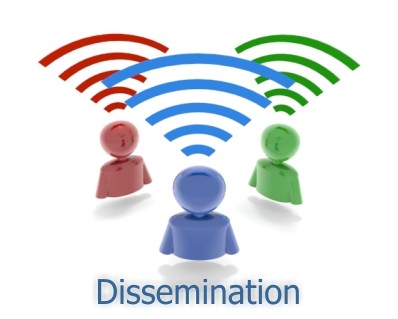 ŠÍRENIE A ZAVEDENIE SMERNICE
National Health and Medical Research Council. A guide to the development, implementation and evaluation of clinical practice guidelines. Canberra, Commonwealth of Australia: NHMRC; 1998.
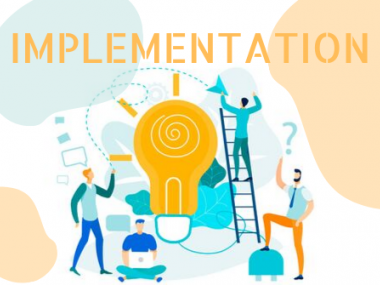 rusnak.truni.sk
4.4.22
15
široká paleta formátov a štýlov,
zrozumiteľnosť definícií, jazyka a formátu
Guidelines – napísané v jednoznačnom jazyku, všetky definície a termíny by mali byť dostatočne vysvetlené
Formát odborného guidelines sa líši v závislosti od cieľovej skupiny užívateľov, témy a zamýšľaného použitia guidelines.
V ideálnom prípade by sa metóda prezentácie mala konzultovať s koncovými užívateľmi v rámci konzultačnej fázy.
7. Prezentácia a rozšírenie guidelines
Každý guideline by mal obsahovať:
1. úvod, ktorý naznačuje potrebu guidelines a dôsledne definuje kompetencie a právomoci guidelines,
2. informáciu o skupinách pacientov a lekárov, na ktoré sa vzťahuje a pre ktorých je  určené,
3. jasné vyjadrenie otázky a problému, o ktorom sa uvažuje,
4. stručné vysvetlenie dostupných možností liečby/postupov,
5. zhrnutie záverov vyvodených z kritického hodnotenia dôkazov,
Všeobecná osnova odborného guideline
6. samotné odporúčania, ktoré pracovná skupina pre tvorbu guidelines vyvodila z daných dôkazov,
7. stručná diskusia o akýchkoľvek praktických bodoch, týkajúcich sa napr. zdrojov, geografických otázok, ktoré by sa mali predniesť v rámci diskusie pri implementovaní guidelines,
8. v niektorých prípadoch stručná diskusia o nedoriešených možnostiach liečby, pre ktoré sa nepodarilo nájsť dôkazy,
9. prípadné body správnej praxe – dôležité usmernenie v ktorejkoľvek z vyššie menovaných oblastí, kde chýbajú adekvátne údaje,
10. informácia o aktualizácii
Guideline by ďalej mal obsahovať:
Kľúčové body pre audit spolu s minimálnym súborom údajov, ktoré budú sledované.
Podrobnosti o systematickom hodnotení, príp. aby bola väčšina týchto informácií dostupná k nahliadnutiu v tlačenej forme alebo na internetovej stránke organizácie.
Praktická príručka, ktorá by mala poskytovať súhrn kľúčových odporúčaní a ďalších informácií z guidelines (často sa používa algoritmus, ktorý ilustruje postup jednotlivých odporúčaní v grafickej podobe; samostatný praktický leták)
Informácie pre pacientov, ktoré sú dôležité najmä pre nich a ich rodinných príslušníkov pre lepšie pochopenie diagnózy, liečby a jej možných následkov. Niektoré guidelines vo svete sú vydávané aj v tzv. pacientských verziách, ktoré obsahujú práve tieto informácie.
Prezentácia guidelines
Pre urýchlenie implementácie guidelines je najdôležitejšie, aby guidelines  boli natoľko dostupné, ako je to len možné.
Guidelines by sa mali distribuovať bezplatne do všetkých organizácií, inštitúcií a zariadení v celom sektore zdravotníctva v danej krajine.
Samotná distribúcia odborných odporúčaní - neefektívna. Užitočnejšie je distribuovať odborné odporúčanie formou aktívnej vzdelávacej intervencie a implementácie.
Publikované v elektronickej verzii spolu s akýmikoľvek dodatkami a aktualizáciami väčšinou na internetovej stránke organizácie, ktorá bola zodpovedná za tvorbu odporúčania, prípadne existujú databázy, ktoré zhromažďujú odporúčania z viacerých organizácií
Distribúcia
Na dosiahnutie cieľa „pomáhať lekárovi , verejnému zdravotníkovi, klientovi a pacientovi  v rozhodnutiach o adekvátnej zdravotnej  starostlivosti pre špecifické klinické okolnosti“ je  dôležité nielen vytvoriť platné guidelines, ale aj zaistiť ich implementáciu.
„Medicína založená na dôkazoch si vyžaduje implementáciu založenú na dôkazoch“
8. Zavedenie do praxe
Zamestnanec alebo zamestnanci, ktorí vyhodnocujú klinickú efektívnosť, tzv. manažér kvality
Implementáciu guidelines je možné ovplyvniť aj širokou distribúciou odporúčaní bez akýchkoľvek výdavkov potenciálneho užívateľa postupov, iniciatívami pre zvýšenie povedomia alebo využívaním elektronického vydávania štandardných postupov, čím by sa zvýšila ich dostupnosť.
Veľmi dôležitým faktorom pri implementácii je výber témy.
Jednotlivé klinické tímy sa môžu zaoberať naraz len jedným odporúčaním pre aktívnu implementačnú stratégiu.
Môže sa taktiež stať, že z publikovaného guidelines budú ich užívateľom vyhovovať len niektoré odporúčania v rámci daného guidelines.
Iniciatívy a stratégie pre implementáciu odborného guideline
Vysoko uznávaní jednotlivci – či už miestni špecialisti, všeobecní lekári alebo národné osobnosti – ovplyvňujú prax svojich rovesníkov. 
Môžu sa vysporiadať s mylnými predstavami o usmerneniach a pomôcť lekárom pozorovať výsledok konkrétnej inovácie. 
Skupiny na podporu spotrebiteľov a uznávaní jednotliví spotrebitelia môžu tiež presadzovať usmernenia a postupy smerníc. 
Názoroví lídri môžu byť zapojení, aby pri každej príležitosti podporovali usmernenia pre klinickú prax, a to formálne aj neformálne.
Vodcovia a „šampióni“
rusnak.truni.sk
4.4.22
23
Implementačné stratégie s premenlivou účinnosťou:
Audit a spätná väzba,
miestne konsenzuálne konferencie,
názor lídra,
intervencie sprostredkované pacientom.
Implementačné stratégie s veľkou mierou účinnosti:
pripomienky,
vzdelávanie,
interaktívne vzdelávacie semináre,
mnohostranné intervencie.
Najefektívnejšie prístupy podľa Cochrane Effective Practice and Organization of Care (EPOC)
Finančné stimuly – napríklad rozdielne poplatky, perspektívne platobné systémy, klinické rozpočtovanie, odstránenie položiek, ktoré sa neodporúčajú usmerneniami, z harmonogramov úhrad a poskytovanie finančných prostriedkov na rekvalifikáciu v špecifických technikách odporúčaných usmerneniami); 
osobná spokojnosť spojená s uznaním od kolegov, odborníkov alebo „šampionov“; 
profesionálne stimuly, ako sú body akreditácie alebo ďalšieho medicínskeho vzdelávania; 
pozvania na odborné konferencie); 
ponuka zvýšenej ochrany pred súdnymi spormi (NHMRC 1995);
nariadenie vlády; a 
prijímanie personalizovaných relevantných údajov prostredníctvom procesu hodnotenia.
Povzbudenia pre prácu podľa g.
rusnak.truni.sk
4.4.22
25
výber koordinátora implementačnej skupiny,
preverenie súčasnej klinickej praxe pre stanovenie a zhodnotenie súčasnej  situácie,
zhodnotenie miestneho prostredia vo vzťahu k personálu, materiálnemu vybaveniu,
identifikovanie možných prekážok pri implementácii,
príprava personálu a prostredia pre implementáciu guidelines (pozitívny prístup k zmene u personálu, angažovanosť pacientov, nové zdroje apod.),
rozhodnutie o implementačných stratégiách,
samotná implementácia guidelines,
audit a monitorovanie implementácie s cieľom neustáleho zlepšovania procesu.
Proces implementácie
1. Vnútorné prekážky: vlastné samotnému odporúčaniu
2. Vonkajšie prekážky:
Štrukturálne faktory (finančná demotivácia)
Organizačné faktory (nevhodná kombinácia zručností, nedostatok zariadení alebo vybavenia)
„Peer“ skupina (miestne štandardy starostlivosti v nesúlade s požadovanou praxou)
Individuálne faktory (vedomosti, prístupy, zručnosti)
Pacient a jeho preferencie
Interakcia medzi odborníkom a pacientom (duševné ochorenia, sociálny pôvod, cudzí jazyk)
Znevýhodnené skupiny pacientov (chudoba, bezdomovectvo)
Identifikácia prekážok implementácie guideline
Vo všetkých odborných guidelines by sa malo nachádzať vyjadrenie, že sa  budú aktualizovať pravidelne a v prípade nových dostupných dôkazov.
Guidelines by sa teda mali a aj sa pravidelne hodnotia a vykonáva sa  neustále systematický prieskum literatúry s cieľom zistiť a identifikovať  možné nové poznatky a dôkazy pre konkrétne guidelines. 
V takom prípade sa pripraví revízia guidelines alebo sa guidelines len aktualizujú. 
Môže taktiež vzniknúť situácia, kedy guideline dosiahol svoj cieľ, príp. už nie je relevantný a vtedy sa guideline archivuje.
9. Audit a recenzia
Vývoj, distribúcia a implementácia guidelines by sa taktiež mala kontrolovať a hodnotiť prostredníctvom klinického auditu. 
Kľúčové body:
by sa mali identifikovať už počas vývoja daného guidelines
by mali umožniť hodnotiť dopady guidelines na proces a v prípade, ak je to možné, objektívne merať výsledky starostlivosti.
Tieto indikátory by mali byť uvedené v samotnom guidelines.
Klinický audit odporúčaní môže taktiež poskytnúť cenné informácie pre stanovenie noriem a akreditáciu služby.
Prebrali sme úlohu
konzultácie vyvinutého guidelines
rozšírenia zavedenia guidelines do praxe
stimuly – povzbudenia pre používanie guidelines
Súhrn
rusnak.truni.sk
4.4.22
30